Read and delete this slide
This Community Pharmacy England presentation on the Pharmacy Contraception Service is for use by pharmacy owners/teams when presenting on the Pharmacy Contraception Service to patients such as at Patient Participation Groups meetings.
Further information on the service is available at cpe.org.uk/PCS
Presenters should first read the service specification and the FAQs on the Community Pharmacy England website and familiarise themselves with the Patient Group Directions. The content of these documents/resources provide the key information and additional background knowledge for anybody giving this presentation at an event
Presenters may also want to watch the Community Pharmacy England Pharmacy Contraception Service: Getting going with the service webinar available at cpe.org.uk/webinars, as this presentation is based on the PowerPoint used during the webinar
Questions or comments on this presentation can be sent to the Services Team: services.team@cpe.org.uk ​
You can pick and choose the elements of the presentation that suit the needs of your event/discussion. There is also some text highlighted in yellow in the presentation that will need to be amended/deleted depending on the audience
Last updated: 13th March 2025
The Pharmacy Contraception Service
[Name of presenter]
Presentation overview
Introduction
What does this mean for general practice?
How the service works
How are supplies made without a prescription?
Pharmacists and their teams
How do a find a pharmacy providing the service?
Other services provided in community pharmacy
Q&A
The Pharmacy Contraception Service
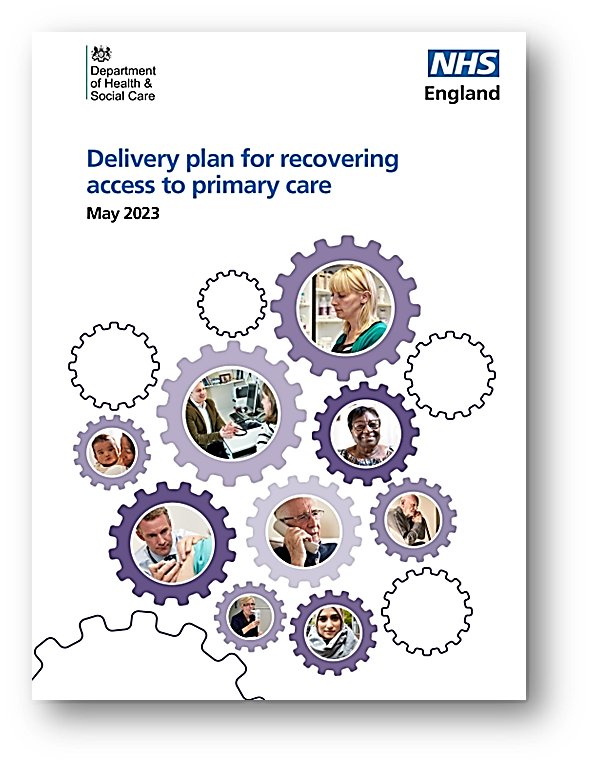 The Pharmacy Contraception Service
The service consists of:





No need for a prescription from your GP practice
Blood pressure and Body Mass Index measured (where clinically applicable)
Provided by pharmacists
What does this mean for practice / clinic appointments?
Aim is to work together to reduce workload at the practice / clinic
General practices and sexual health clinics can:
Still provide consultations for contraception and review on-going contraception needs – may want to focus on more complex cases
Opt to signpost or electronically refer individuals (recommended) to the pharmacy service for a consultation with a pharmacist
Referrals where made, must be sent via a secure digital route
Individuals will be able to walk-in to a pharmacy and access the service
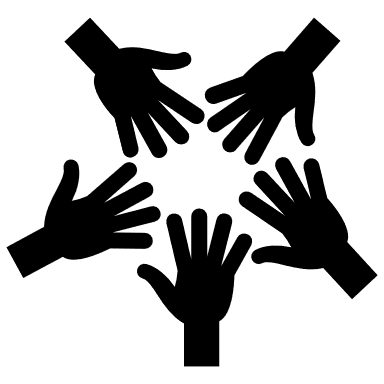 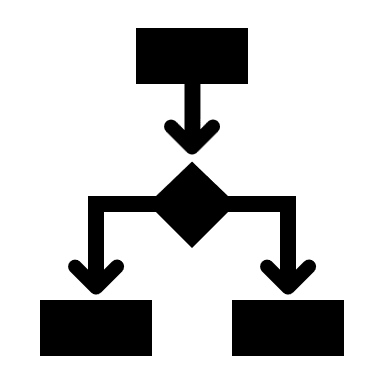 How does the service work?
If you need an oral contraceptive (new / on-going supply), you can access the service by:
Being identified as clinically suitable by the pharmacist and accepting the offer of the service
Walking into or contacting a community pharmacy
Being referred by your general practice
Being referred from a sexual health clinic or 
Being referred from other NHS service providers, e.g. urgent treatment centres or NHS 111. 
The pharmacist will have a consultation with you 
In a private consultation room in the pharmacy; or
Remotely via a telephone/video consultation is clinically appropriate
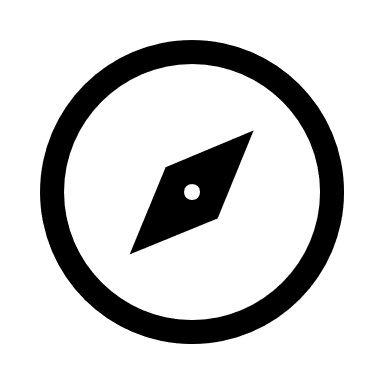 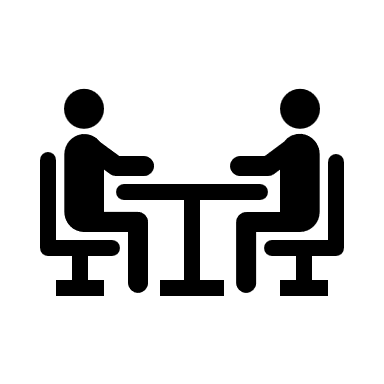 How does the service work?
Open to individuals age from menarche to up to an including
49 years for combined oral contraceptives
54 years for the progestogen only pill
Subject to exclusion criteria
With your consent, they will check your GP record or other clinical record
Review and discuss suitability 
Includes a conversation with the person regarding alternative and more effective forms of contraception, e.g. Long-acting reversible contraception
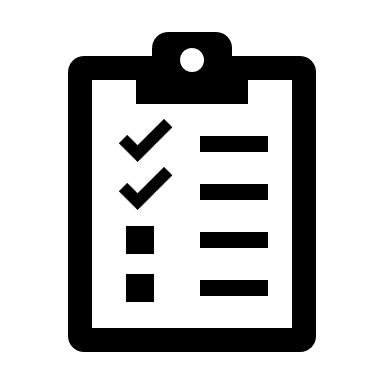 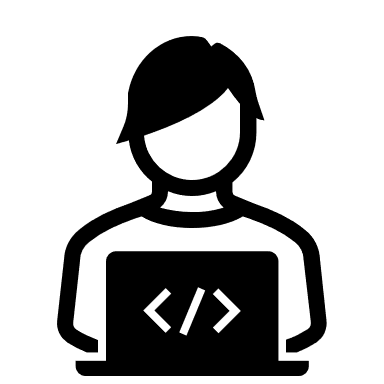 How does the service work?
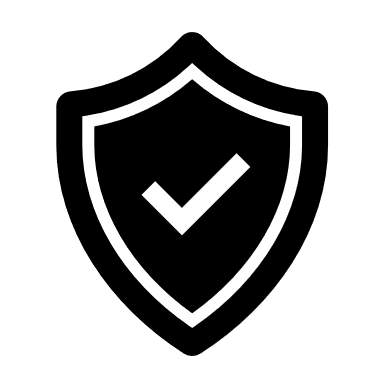 If the pharmacist is concerned about a potential safeguarding issue, then appropriate action would be taken, where necessary, in line with local safeguarding processes
If a person requires urgent escalation to another healthcare setting the pharmacist will arrange this
For combined oral contraception, a supply will require BMI and a blood pressure measurement to be taken in line with NICE guideline 
A person accessing the service may also offer their own weight, height and blood pressure measurements
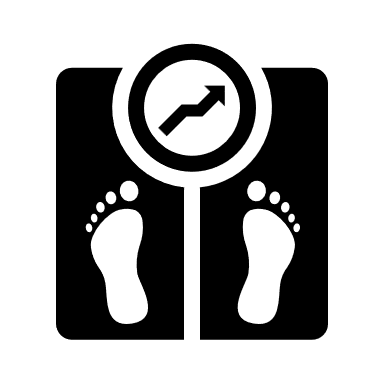 How does the service work?
If initiating – a discussion on contraceptive options
If providing an on-going supply – checks for any changes in medical history or any problems experienced with the current contraception
Outcomes
On initiation, the pharmacist can supply up to 3 months of contraception
Following initiation, ongoing supplies can be made of up to 12 months duration
Where a new supply of contraception is initiated, the pharmacist will use their professional discretion as to the appropriate choice of product
Wherever practicable, supply will be the best value product to meet the clinical need of the patient
Ongoing supplies will be made in line with the person’s previous supply subject to availability
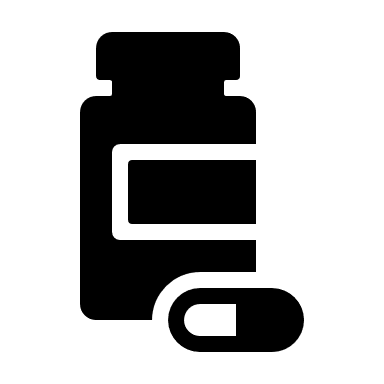 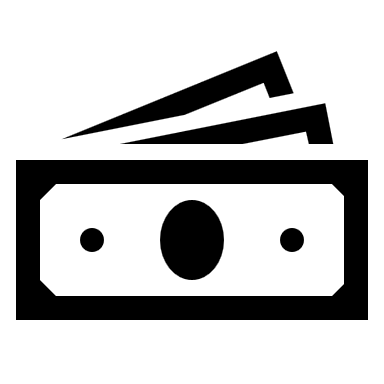 How are supplies made without a prescription?
The service uses a legal mechanism called a patient group direction (PGD) to enable the supply
The PGDs were developed by the Specialist Pharmacy Service for the service
The final PGDs, authorised by NHS England, have received national approval from the National Medical Director and the Chief Pharmaceutical Officer
They enable pharmacists providing the service to supply most available oral contraceptives without a prescription
Pharmacists cannot deviate from the PGDs
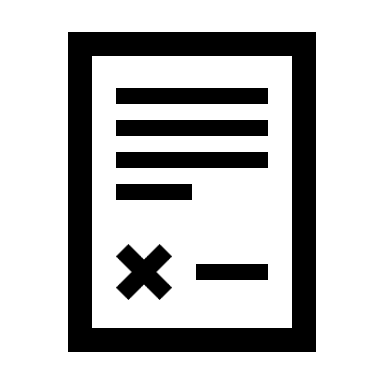 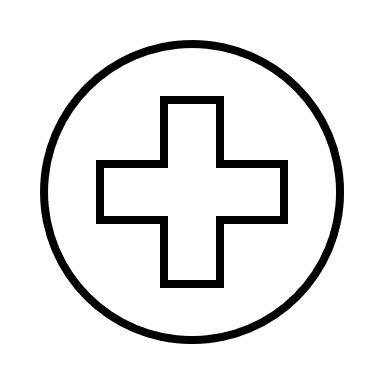 Pharmacists and their teams
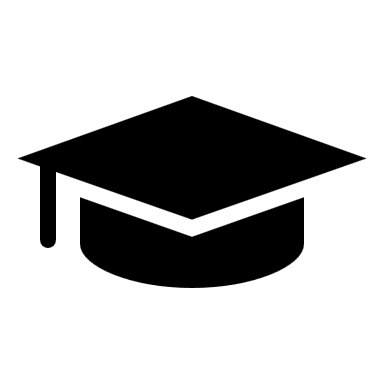 Pharmacists are experts in medicines
As part of their training, they undergo a four-year degree and a foundation training year (where they work as a trainee pharmacist in a pharmacy, hospital or other appropriate location)
The pharmacist providing the consultation will have developed competence in the clinical skills and knowledge required to deliver all aspects of the service 
Pharmacists have been provided with lots of support to upskill and give them the confidence to offer this service
Other members of the pharmacy team also have relevant qualifications for their roles to ensure they are appropriately trained to offer health advice
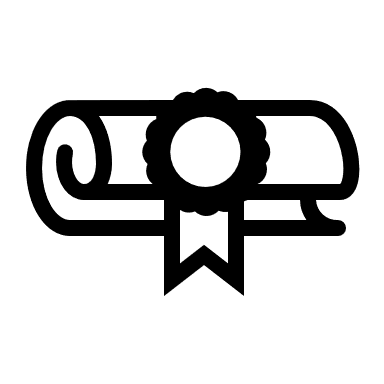 How do you a find a pharmacy providing the service?
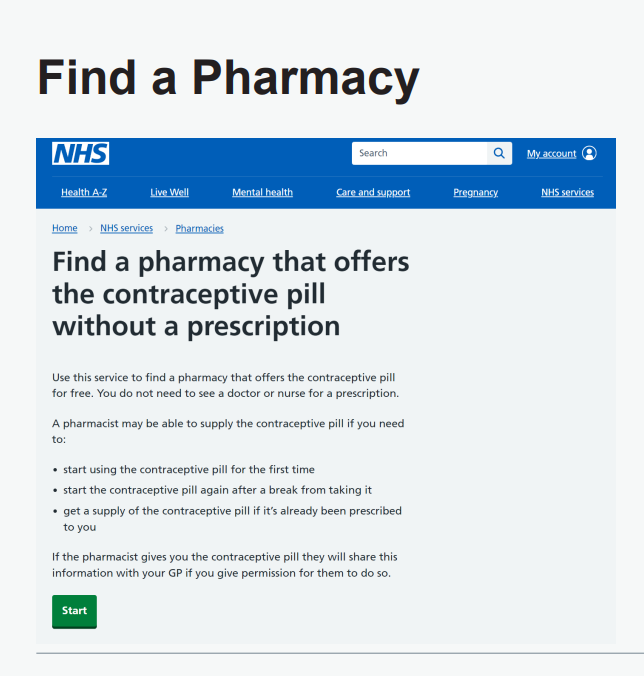 Use the NHS website Find a Pharmacy tool
Enter a postcode to search or use your location
The webpage provides an overview of the service
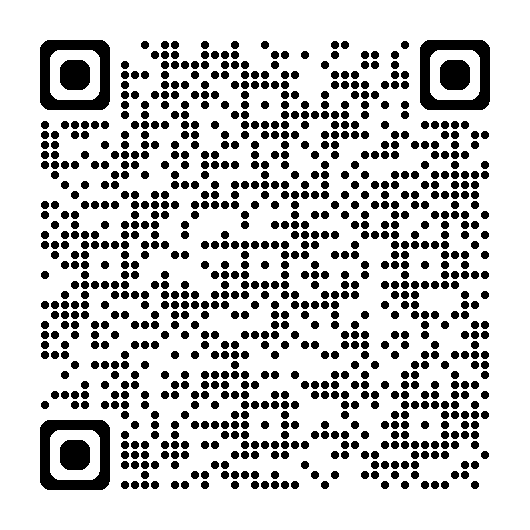 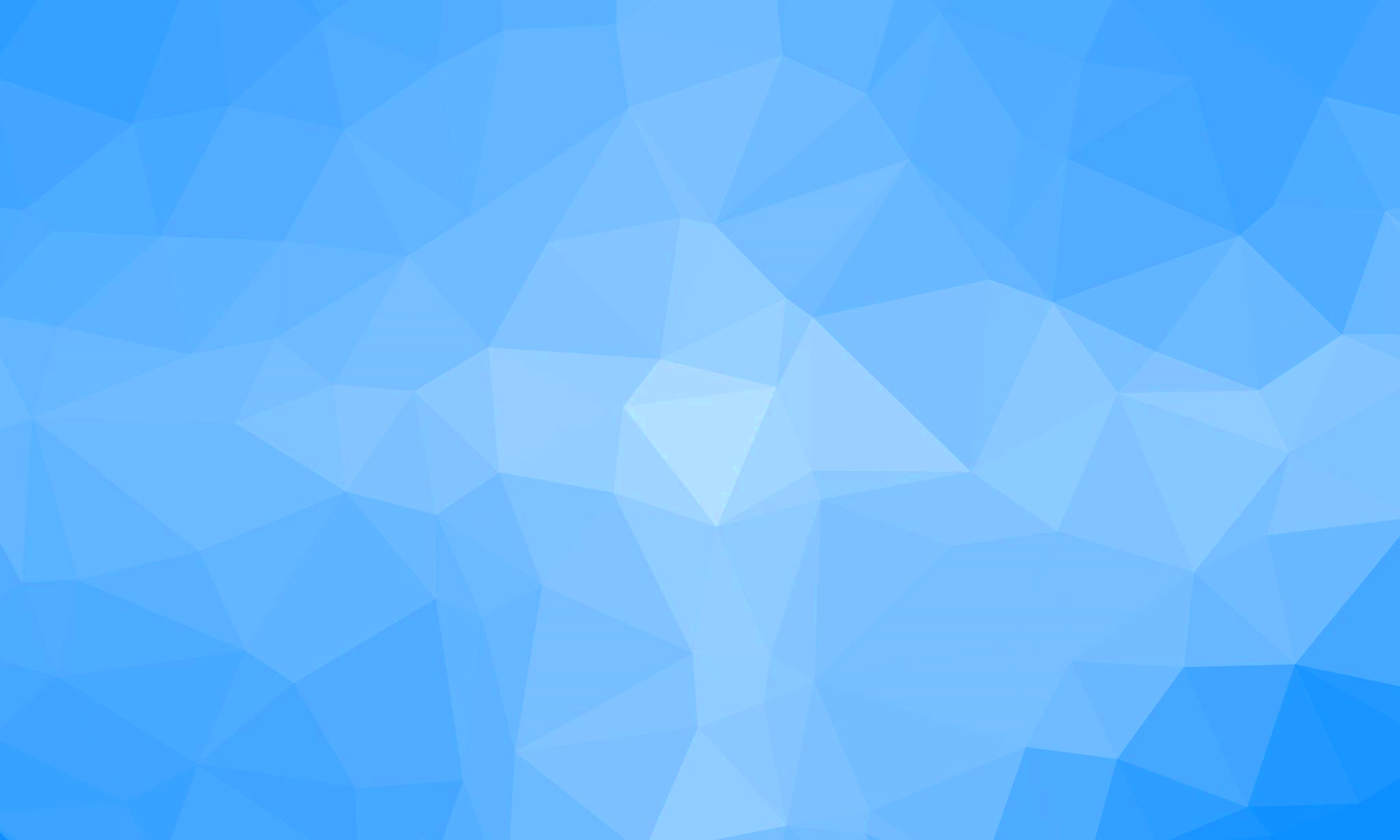 Other services provided in pharmacies
Questions
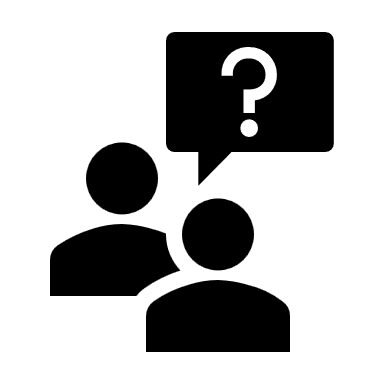